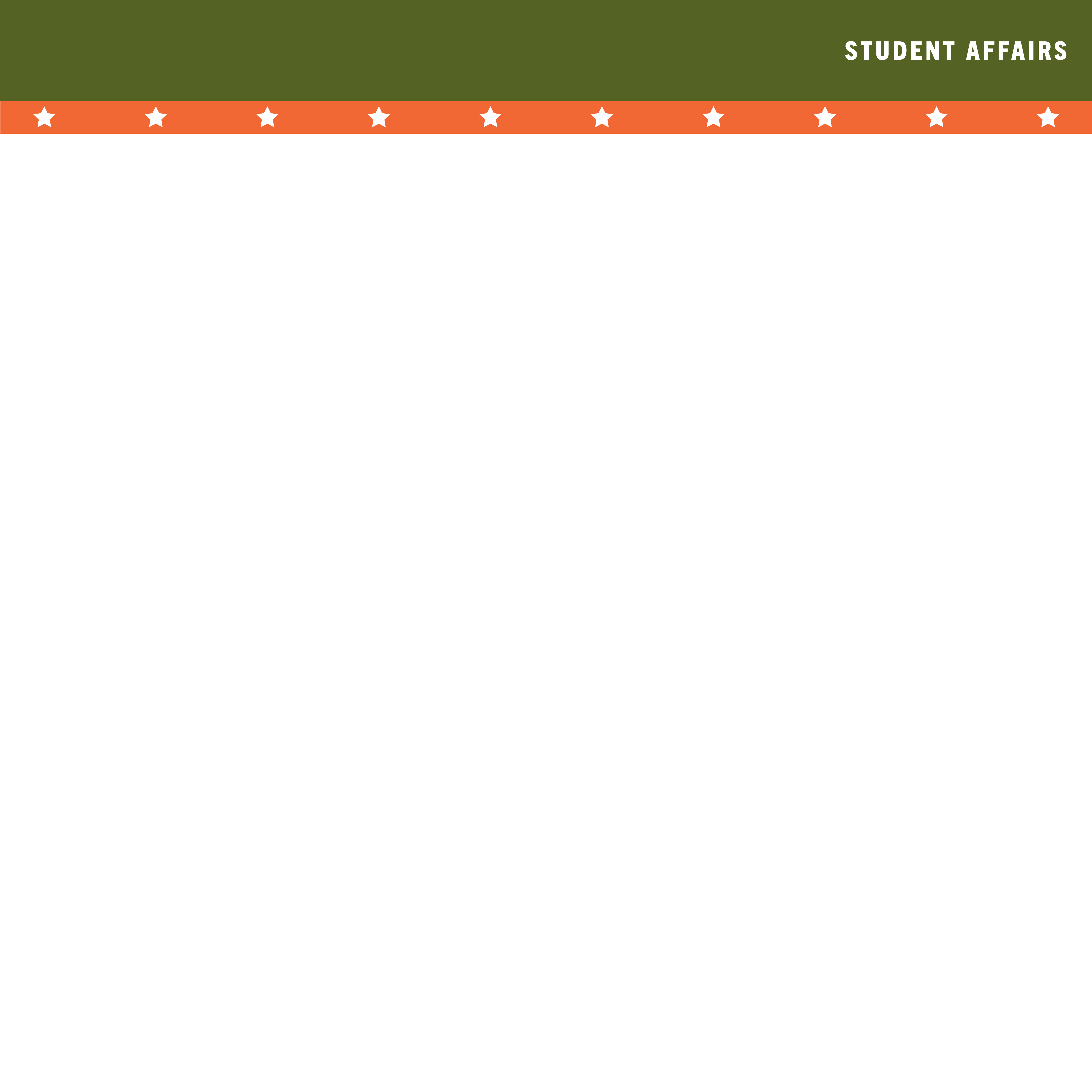 Title, Date, and/or Time